การขับเคลื่อนแผนแม่บทส่งเสริมคุณธรรมแห่งชาติฉบับที่ ๑ (พ.ศ.๒๕๕๙-๒๕๖๔) เพื่อการพัฒนาประเทศ
ดร.กล้า สมตระกูล
อดีตอธิบดีกรมการศาสนา
กรรมการผู้ทรงคุณวุฒิส่งเสริมคุณธรรมแห่งชาติ
คุณธรรม...สร้างชาติ
สาระหลัก
รัฐบาลมุ่งมั่น ที่จะสร้างสังคมไทย ให้มีคุณภาพและคุณธรรม ร่มเย็น น่าอยู่  โดยน้อมนำศาสตร์พระราชา หลักปรัชญาของเศรษฐกิจพอเพียง ของล้นเกล้า รัชกาลที่ ๙ เป็นเป้าหมายการพัฒนาในยุทธศาสตร์ชาติ ๒๐ ปี และประกาศเป็นแผนแม่บทส่งเสริมคุณธรรมแห่งชาติ ฉบับที่ ๑ (๒๕๕๙-๒๕๖๔) โดยมีวิสัยทัศน์ให้ สังคมไทยมีคุณธรรม เป็นรากฐานสำคัญในการดำรงชีวิต สืบสานความเป็นไทย อยู่ร่วมกันด้วยความสงบและสันติสุข
แนวทางการขับเคลื่อน
ทุกภาคส่วน ร่วมปลูกฝังให้คนไทยเป็นมนุษย์ที่สมบูรณ์  เกื้อกูลและแบ่งปัน การขับเคลื่อน “สังคมคุณธรรม”  มี ๒ ส่วน  
๑.องค์กรคุณธรรม (ระยะต้น) คุณธรรม ๔ ประการ  
	“พอเพียง วินัย สุจริต และจิตอาสา”  
๒.ชุมชนคุณธรรม ด้วยคุณธรรม 3 มิติ... 
*ศาสนธรรม *ปรัชญาของเศรษฐกิจพอเพียง  และ*สืบสานประเพณี วัฒนธรรมไทย
 จนทำให้เกิด *อำเภอคุณธรรม และ *จังหวัดคุณธรรม  และทำให้ประเทศไทยเป็น “สังคมคุณธรรม” เป็นแบบอย่างของนานาชาติ
ศาสตร์พระราชา
“เราจะครองแผ่นดินโดยธรรม เพื่อประโยชน์สุขแห่งมหาชนชาวสยาม”
		  ๗๐ ปี แห่งการครองราชย์  ในหลวงรัชกาลที่ ๙  ทรงตรากตรำพระวรกายดูแลทุกข์ สุข  และส่งเสริมให้พสกนิกรไทย เป็นคนดี มีคุณธรรม  หลักการทรงงาน ดังกล่าว สรุปเป็น...  “ศาสตร์พระราชา” เพื่อพัฒนาคุณภาพชีวิตให้ ปวงชนชาวไทยได้ กินดี อยู่ดี (ทางสายกลาง) มีความสามัคคี ปรองดอง ด้วยหลักปรัชญาของเศรษฐกิจพอเพียง (Sufficiency Economy)
โครงการอันเนื่องมาจากพระราชดำริวันที่ ๒๘ ตุลาคม พ.ศ. ๒๕๓๐... ๒๘ มิถุนายน พ.ศ.๒๕๓๑ และ ๒๒ สิงหาคม ๒๕๓๓
ทรงพระราชทาน... “หลักปรัชญาของเศรษฐกิจพอเพียง”
หลักปรัชญาของเศรษฐกิจพอเพียง
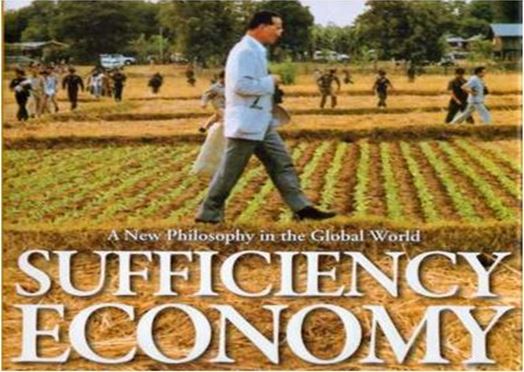 เศรษฐกิจไทย...บนทางสายกลาง
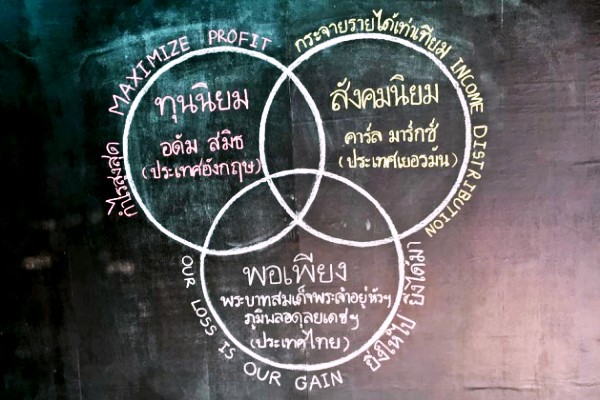 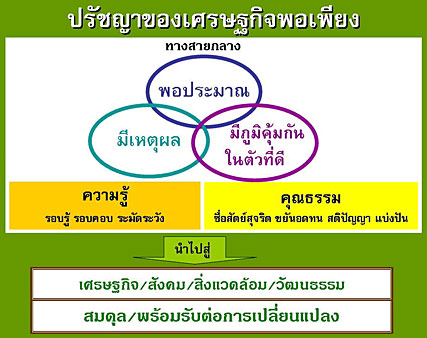 ศาสตร์พระราชา...หลักการทรงงาน
๑. ต้องศึกษาข้อมูลให้เป็นระบบ
๒.ระเบิดจากภายใน ...สร้างความเข้มแข็งจากภายใน ให้เกิดความเข้าใจ และอยากทำ
๓. แก้ปัญหาจากจุดเล็ก...มองภาพรวมก่อนเสมอ
๔.ทำตามลำดับขั้น
๕. ภูมิสังคม ภูมิศาสตร์ สังคมศาสตร์ นั้นสำคัญ 
๖. ทำงานแบบองค์รวม โดยคิดความเชื่อมโยง
๗.ไม่ติดตำรา บางครั้งยึดทฤษฎีมากจนเกินไป
๘. ประหยัด เรื่องง่ายได้ประโยชน์สูงสุด
ศาสตร์พระราชา...หลักการทรงงาน
๙. ทำให้ง่าย
๑๐. การมีส่วนร่วม
๑๑. ต้องยึดประโยชน์ส่วนรวม
๑๒. บริการจุดเดียว
๑๓. ใช้ธรรมชาติช่วยธรรมชาติ
๑๔. ใช้อธรรม ปราบอธรรม
๑๕. ปลูกป่าในใจคน ต้องปลูกที่จิตสำนึกก่อน
๑๖. ขาดทุน คือ กำไร
ศาสตร์พระราชา...หลักการทรงงาน
๑๗.การพึ่งตนเอง
๑๘.พออยู่ พอกิน
๑๙. เศรษฐกิจพอเพียง
๒๐.ทำงานอย่างมีความสุข
๒๑. ความซื่อสัตย์สุจริต 
		จริงใจต่อกัน
	๒๒. ความเพียร
	๒๓.รู้ รัก สามัคคี
	๒๔. เข้าใจ เข้าถึง พัฒนา
แผนแม่บทส่งเสริมคุณธรรมแห่งชาติฉบับที่ ๑
ยุทธศาสตร์ ๔ ประการ เสริมสร้างคุณธรรมในทุกภาคส่วน โดยใช้วัฒนธรรมไทยเป็นฐาน 
๑. เสริมสร้างคุณธรรมในสังคมไทย
	- สถาบันครอบครัว			- สถาบันการศึกษา
	- สถาบันศาสนา (มติ ๒๑๗/๒๕๖๑)	- สถาบันเศรษฐกิจ
	- สถาบันการเมืองการปกครอง		- สื่อมวลชนช่วยในการส่งเสริม
ยุทธศาสตร์ ๔ ประการ
๒. สร้างความเข้มแข็งในระบบการบริหารจัดการ 
		- สร้างและพัฒนาระบบบริหารจัดการ
		- พัฒนาศักยภาพบุคลากร
		- เสริมสร้างความเป็นเอกภาพด้วยคุณธรรม
ยุทธศาสตร์ ๔ ประการ
๓. สร้างเครือข่ายความร่วมมือ 
		- สร้างและขยายเครือข่ายในทุกภาคส่วน
		- พัฒนาเครือข่ายขับเคลื่อนคุณธรรม
		- ส่งเสริมสนับสนุนภาคีเครือข่าย
		- สร้างระบบบริหารจัดการภาคีเครือข่าย
		- ใช้มาตรการทางด้านการเงินและการคลังในการส่งเสริม
ยุทธศาสตร์ ๔ ประการ
๔. ไทยเป็นแบบอย่างในประชาคมอาเซียนและนานาชาติ
	- เสริมสร้างความร่วมมือในการอยู่ร่วมกันอย่างเอื้ออาทร แบ่งปัน มีจิตสาธารณะในประชาคมอาเซียนและโลก
	- เสริมสร้างและธำรงไว้ซึ่งสันติภาพและความยั่งยืนของภูมิภาคอาเซียน
	- เสริมสร้างคุณธรรมในการรักษาความสมดุลของธรรมชาติและสิ่งแวดล้อมในอาเซียนและสังคมโลก
การขับเคลื่อนคุณธรรม
ระยะต้น 
เน้นการขับเคลื่อนองค์กรของรัฐ รัฐวิสาหกิจ และภาคเอกชนสู่ “องค์กรคุณธรรมต้นแบบ”  ด้วยคุณธรรม ๔ ประการ 
	* พอเพียง	*วินัย	*สุจริต		*จิตอาสา
๒. เน้นการขับเคลื่อนชุมชน น้อมนำเศรษฐกิจพอเพียงด้วย “พลัง บวร” สู่ “ชุมชนคุณธรรม” ด้วยคุณธรรม ๓ มิติ
*ด้านหลักธรรมทางศาสนา	*ด้านปรัชญาของเศรษฐกิจพอเพียง
		*ด้านอนุรักษ์สืบสานวัฒนธรรม ประเพณี
การขับเคลื่อนคุณธรรม...คนไทย ศตวรรษที่ ๒๑(ระยะต่อเนื่อง)
จริยธรรมดี
ลดละเลิกอบายมุข
ไม่มียาเสพย์ติด
ไม่มีอาชญากรรม
ไม่ทะเลาะวิวาท
อยู่อย่างพอเพียง (ประหยัด)
พึ่งพาตนเอง
มีภูมิคุ้มการ
มีจิตอาสา
เอื้อเฟื้อเกื้อกูล
มีน้ำใจไมตรี
แบ่งปัน
เป็นเจ้าบ้านที่ดี
รักชาติ รักถิ่น
นิยมไทย
รวมกลุ่มสร้างกลุ่มรายได้
พัฒนาผลผลิตทางวัฒนธรรม (CPOT)
 ร่วมกันแก้ปัญหา
ความหมาย
องค์กรคุณธรรม...หน่วยงานและสมาชิกแสดงเจตนารมณ์และมุ่งมั่นส่งเสริมคุณธรรมในองค์กร โดยให้สมาชิกยึดมั่นคุณธรรม ๔ ประการ (พอเพียง – วินัย – สุจริต – จิตอาสา) ในการปฏิบัติงานในองค์กร และร่วมรณรงค์ ส่งเสริม ให้องค์กรเครือข่าย เป็นองค์กรคุณธรรม
ชุมชนคุณธรรม...ชุมชนที่แสดงเจตนารมณ์ และมุ่งมั่นส่งเสริมคุณธรรมในชุมชน โดยให้สมาชิกในชุมชนยึดมั่นในคุณธรรม ๓ ประการ
ความหมาย
อำเภอ และเขตคุณธรรม คือ นายอำเภอและผอ.เขต มุ่งมั่นส่งเสริมคุณธรรมในอำเภอ/เขต ด้วยหลักธรรมทางศาสนา หลักปรัชญาของเศรษฐกิจพอเพียง และวิถีวัฒนธรรมไทยที่ดีงามในพื้นที่รับผิดชอบ (อำเภอ/เขต)
จังหวัดคุณธรรม คือ จังหวัดที่ ผวจ. และหน่วยงานในระดับจังหวัด อบจ. อำเภอ มหาวิทยาลัย ฯลฯ มุ่งมั่นที่จะส่งเสริมและพัฒนาคุณธรรมในจังหวัด ด้วยหลักธรรมทางศาสนา หลักปรัชญาของเศรษฐกิจพอเพียง และวิถีวัฒนธรรมไทยที่ดีงาม (พื้นที่จังหวัดและกทม.)
ระดับการขับเคลื่อน คุณธรรม
ระดับที่ ๑ ระดับส่งเสริมคุณธรรม (กิจกรรมขั้น ๑-๓) 
		-มีเป้าหมายในการพัฒนา 		
		-มีแผนการดำเนินการ 
		-มีกลไกผู้รับผิดชอบ 		
		-จัดกิจกรรมส่งเสริมคุณธรรม  
		-มีผลการดำเนินงานบางส่วน
ระดับการขับเคลื่อน คุณธรรม
ระดับที่ ๒ ระดับคุณธรรม (กิจกรรมขั้น ๔-๖) 	
		-มีมาตรฐานคุณธรรม 	
		-มีการจัดระบบภายในองค์กร 
		-มีการดำเนินงานตามเป้าหมาย 	
		-มีการทำความดีเพิ่มขึ้น 
		-ปัญหาเชิงคุณธรรมลดลง 
		-มีแนวโน้มจะพัฒนาต่อเนื่อง และยั่งยืน
ระดับการขับเคลื่อน คุณธรรม
ระดับที่ ๓ คุณธรรมต้นแบบ (กิจกรรมขั้น ๗-๙)  	
		 - มีกระบวนการพัฒนาและการเปลี่ยนแปลง 
		(ที่สะท้อนถึงการมีคุณธรรม) 
		- สมาชิกมีความสุข องค์กรมีคุณภาพ 
		(มีคุณธรรมเชิงประจักษ์) 
		- มีองค์ความรู้สามารถถ่ายทอด 
		(เป็นแหล่งเรียนรู้ให้กับองค์กรอื่นได้)
ผลการขับเคลื่อนคุณธรรม
ผลการขับเคลื่อนคุณธรรม
ผลการขับเคลื่อนคุณธรรม
สรุปการขับเคลื่อนคุณธรรมของประเทศ
แผนการดำเนินงานปี ๒๕๖๓-๒๕๖๔
ระยะที่ ๒ 
กิจกรรมที่ ๑ ขับเคลื่อนคุณธรรมพึงประสงค์ (คนไทยศตวรรษที่ ๒๑)
*จริยธรรมดี				*ลดละเลิกอบายมุข
*ไม่มียาเสพย์ติด			*ไม่มีอาชญากรรม
*ไม่ทะเลาะวิวาท			*อยู่อย่างพอเพียง (ประหยัด)
*พึ่งพาตนเอง  			*มีภูมิคุ้มการ
*มีจิตอาสา				*เอื้อเฟื้อเกื้อกูล
แผนการดำเนินงานปี ๒๕๖๓-๒๕๖๔
กิจกรรมที่ ๑
*มีน้ำใจไมตรี			*แบ่งปัน
*เป็นเจ้าบ้านที่ดี		*รักชาติ รักถิ่น
*นิยมไทย			*รวมกลุ่มสร้างกลุ่มรายได้
* ร่วมกันแก้ปัญหา		*พัฒนาผลผลิตทางวัฒนธรรม 						(CPOT)
แผนการดำเนินงานปี ๒๕๖๓-๒๕๖๔
กิจกรรมที่ ๒ ติดตาม/ประเมินผล การขับเคลื่อนองค์กรคุณธรรม ๔ ประการ
*พอเพียง	*วินัย		*สุจริต	*จิตอาสา
๓. ส่งเสริมองค์กรคุณธรรมดำเนินการด้วยคุณธรรม ๓ มิติ
*ศาสนธรรม 		*หลักปรัชญาของเศรษฐกิจพอเพียง 
*วัฒนธรรมไทย
แผนการดำเนินงานปี ๒๕๖๓-๒๕๖๔
กิจกรรมที่ ๔ ถอดบทเรียนชุมชนคุณธรรมต้นแบบพลัง บวร (คุณธรรม ๓ มิติ)
	*ศึกษา กิจกรรมที่ประสบผลสำเร็จ (Best Practices)
	* พัฒนาคู่มือดำเนินงานของหน่วยงานและชุมชน
	* ข้อเสนอการดำเนินงาน (จากชุมชนสู่ชุมชน และจากชุมชนสู่หน่วยงาน
แผนการดำเนินงานปี ๒๕๖๓-๒๕๖๔
กิจกรรมที่ ๕ ยกย่องเชิดชูเกียรติ์ องค์กร/ชุมชนคุณธรรม (จากนายกรัฐมนตรี)
	* ชุมชนคุณธรรมต้นแบบ
	* องค์กรคุณธรรมต้นแบบ
	* อำเภอคุณธรรมต้นแบบ
	* จังหวัดคุณธรรมต้นแบบ
แผนดำเนินงาน ปี ๒๕๖๓-๒๕๖๔
กิจกรรมที่ ๖ ประเมินผลแผนแม่บท ฯ ฉบับที่ ๑ (ด้วย ๔ ยุทธศาสตร์)
  
 ยุทธศาสตร์ที่ ๑. เสริมสร้างคุณธรรมในสังคมไทย
	* สถาบันครอบครัว		 	* สถาบันการศึกษา
	* สถาบันศาสนา 			* สถาบันเศรษฐกิจ
	* สถาบันการเมืองการปกครอง 	* สื่อมวลชนช่วยในการส่งเสริม
 ยุทธศาสตร์ที่ ๒. สร้างความเข้มแข็งในระบบการบริหารจัดการ 
	* สร้างและพัฒนาระบบบริหารจัดการ	
	* พัฒนาศักยภาพบุคลากร
	* เสริมสร้างความเป็นเอกภาพด้วยคุณธรรม
แผนการดำเนินงานปี ๒๕๖๓-๒๕๖๔
ยุทธศาสตร์ที่ ๓. สร้างเครือข่ายความร่วมมือ 
	- สร้างและขยายเครือข่ายในทุกภาคส่วน - พัฒนาเครือข่ายขับเคลื่อนคุณธรรม
		- ส่งเสริมสนับสนุนภาคีเครือข่าย  - สร้างระบบบริหารจัดการภาคีเครือข่าย
		- ใช้มาตรการทางด้านการเงินและการคลังในการส่งเสริม
 ยุทธศาสตร์ที่ ๔. ไทยเป็นแบบอย่างในประชาคมอาเซียนและนานาชาติ
	- เสริมสร้างความร่วมมือในการอยู่ร่วมกันอย่างเอื้ออาทร แบ่งปัน มีจิตสาธารณะในประชาคมอาเซียนและโลก
	- เสริมสร้างและธำรงไว้ซึ่งสันติภาพและความยั่งยืนของภูมิภาคอาเซียน
	- เสริมสร้างคุณธรรมในการรักษาความสมดุลของธรรมชาติและสิ่งแวดล้อมในอาเซียนและสังคมโลก
แผนการดำเนินงานปี ๒๕๖๓-๒๕๖๔
กิจกรรมที่ ๗. ร่างแผนแม่บทส่งเสริมคุณธรรมแห่งชาติฉบับที่ ๒ 
(พ.ศ.๒๕๖๕-๒๕๖๙)
	๗.๑ การประเมินผลการดำเนินงาน แผนแม่บทฯ ฉบับที่ ๑
	๗.๒ ข้อเสนอแนะจากคณะกรรมการทุกระดับ
		-ระดับชาติ	
		-ระดับกระทรวง/องค์กร สถาบันส่วนกลาง
		-ระดับองค์กรจังหวัด		
		-ระดับชุมชน
	๗.๓ สถานการณ์เศรษฐกิจ สังคม สิ่งแวดล้อมของประเทศ
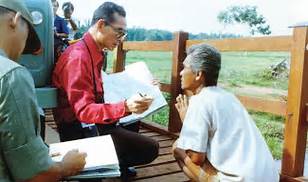 ทรงนำศาสตร์จากพระราชวัง สู่ท้องทุ่ง
สวัสดี...